Pine Vail Estates
McCordsville
Informal Introduction
1/14/2020
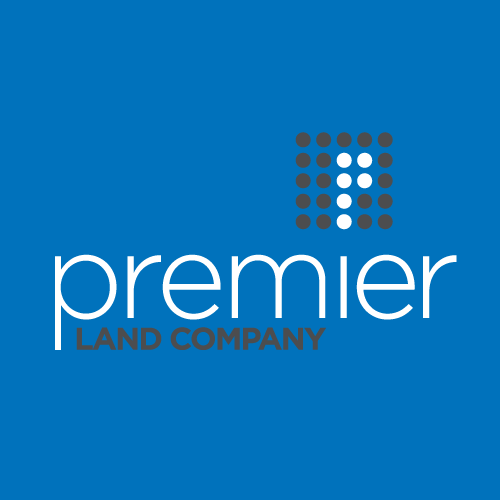 Pine Vail Estates Location Map
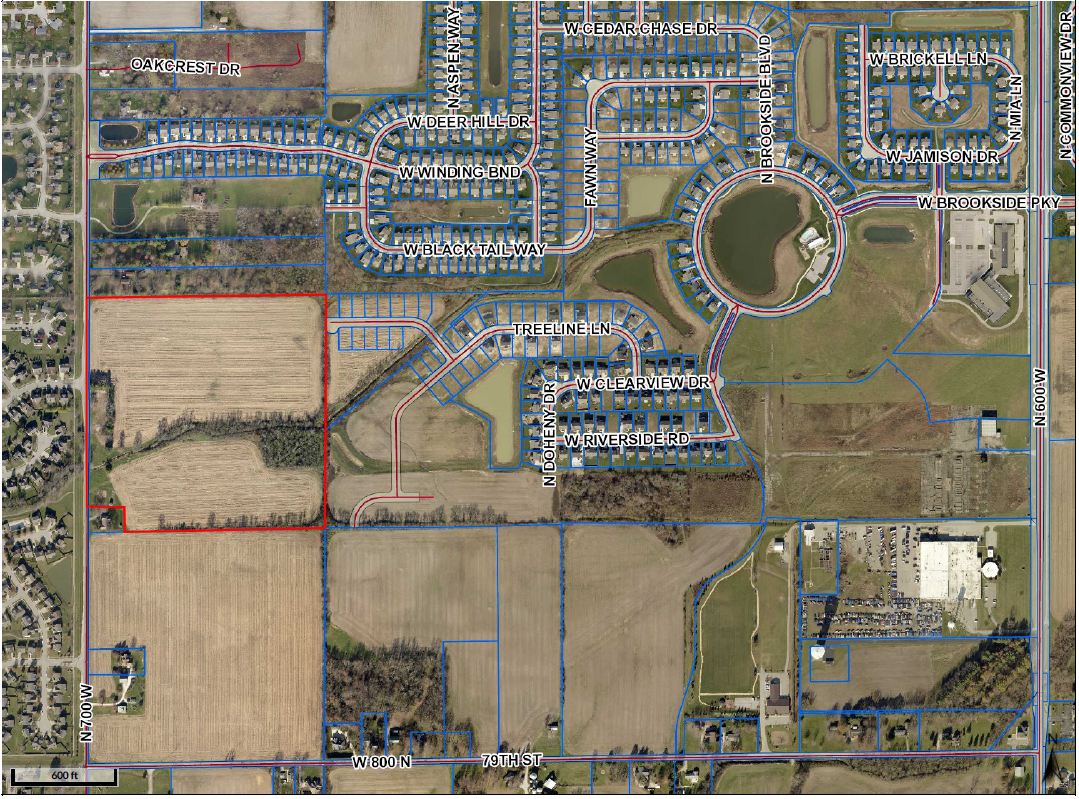 Pine Vail Estates Site Map
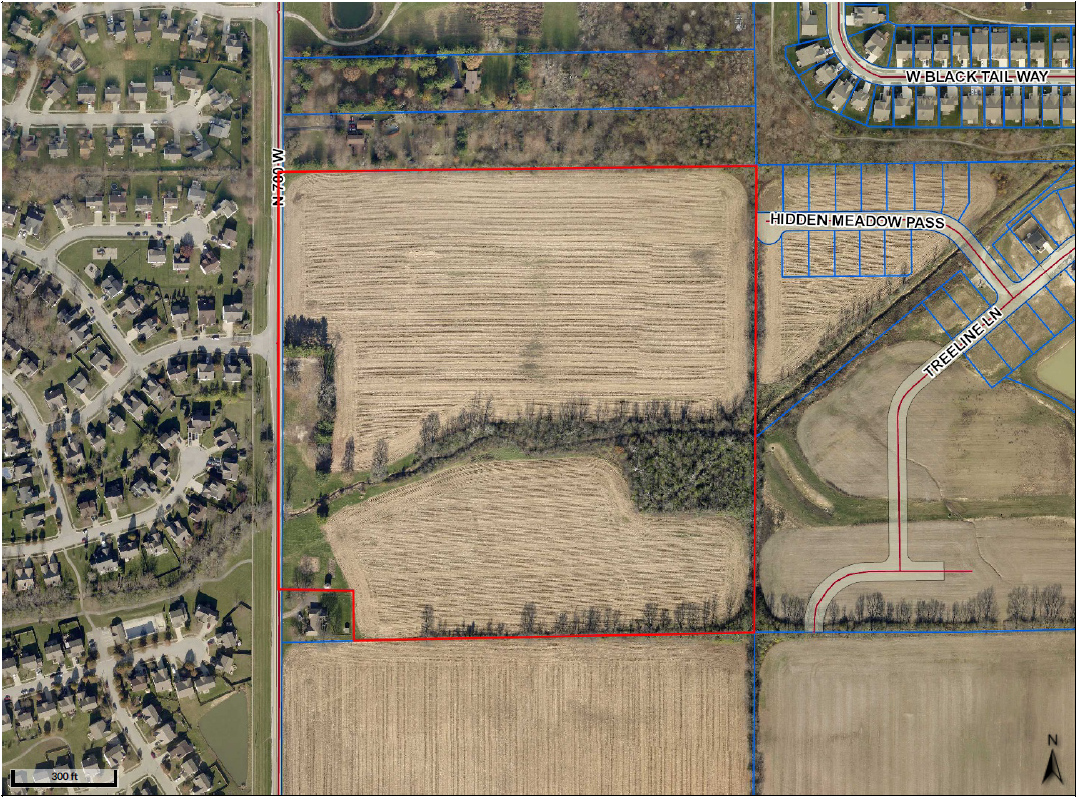 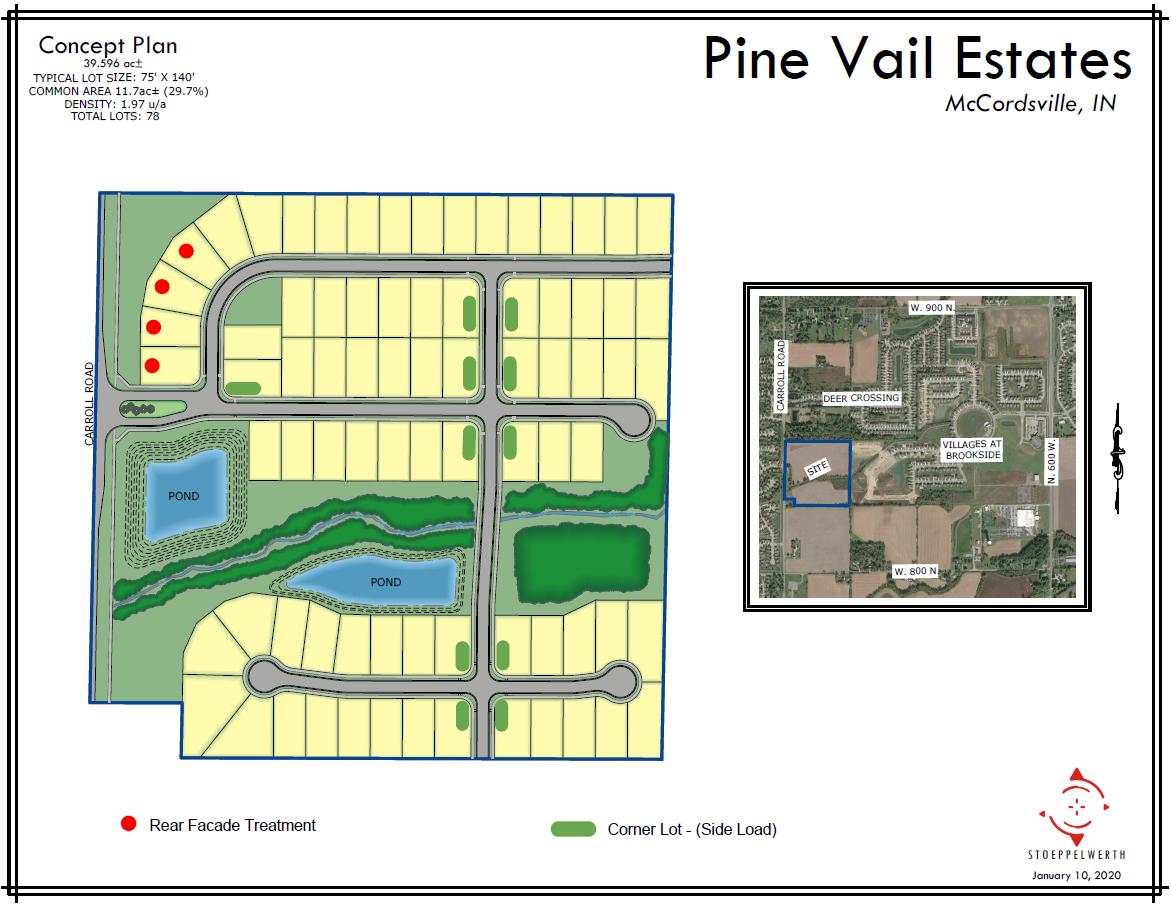 Pine Vail Estates Entrance
M/I Homes
M/I Homes
M/I Homes
M/I Homes
M/I Homes
M/I Homes
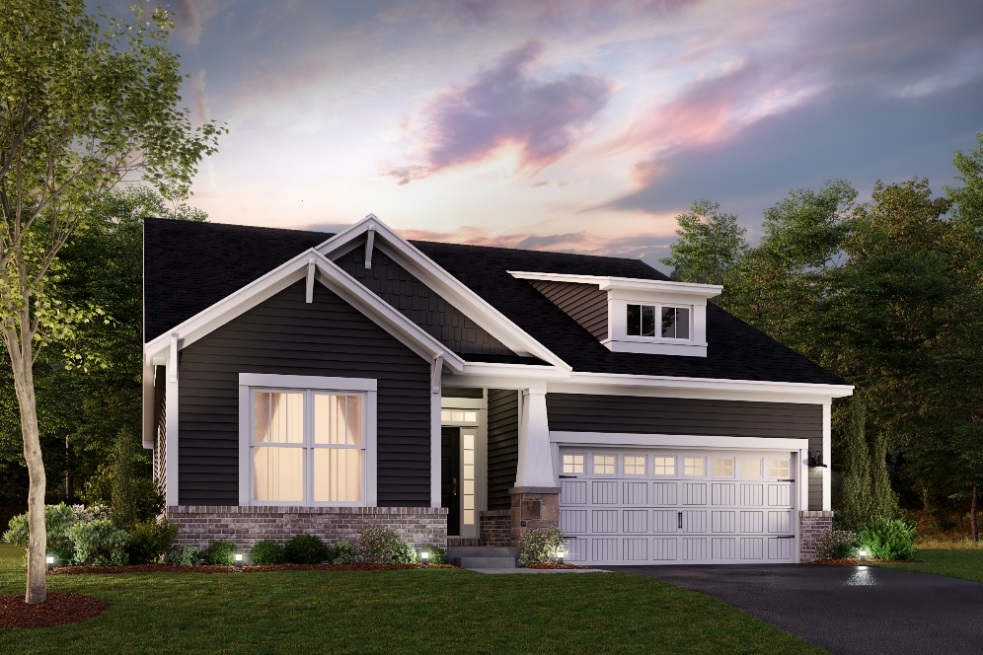 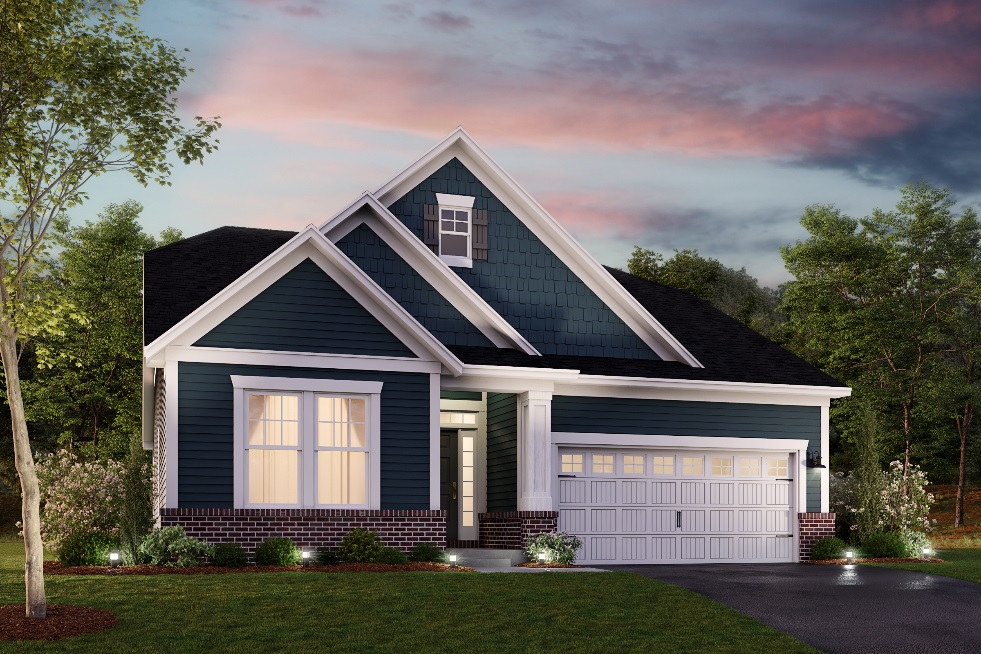 M/I Homes
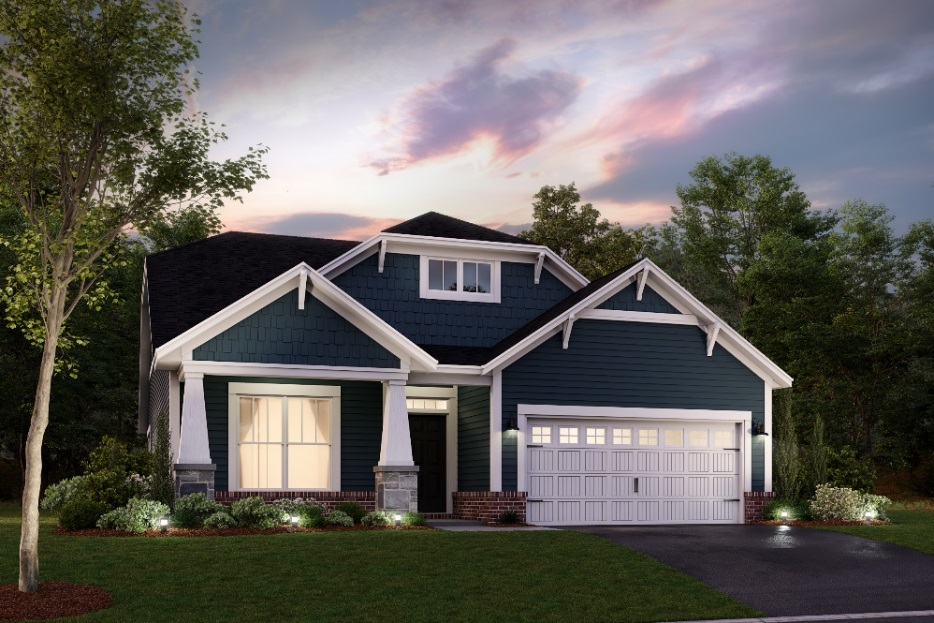 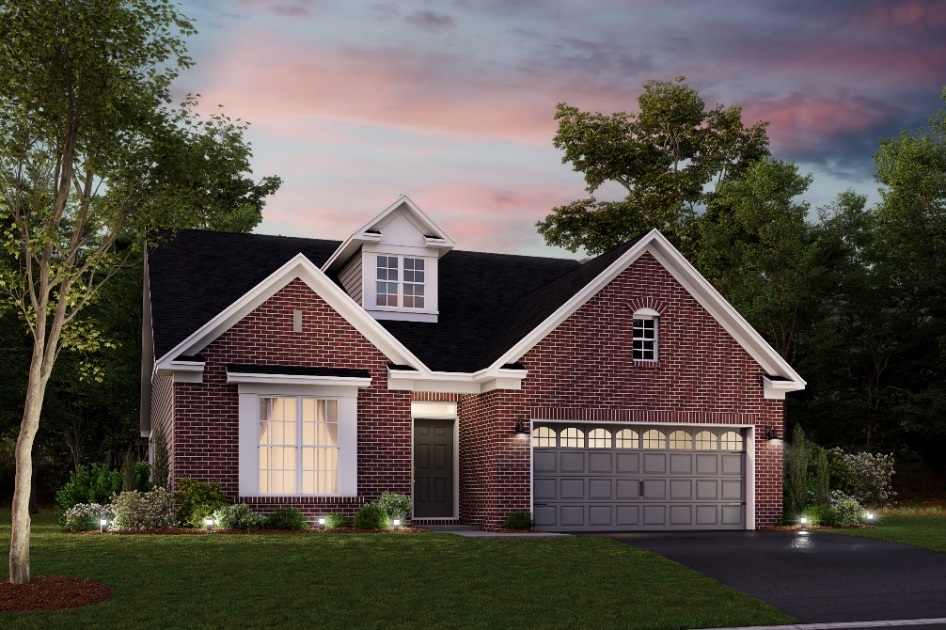 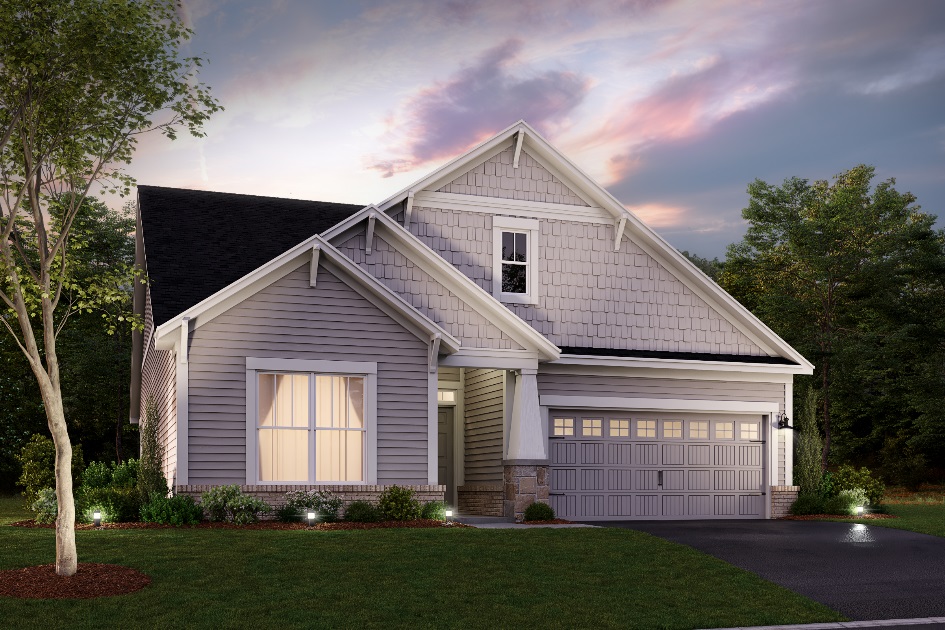